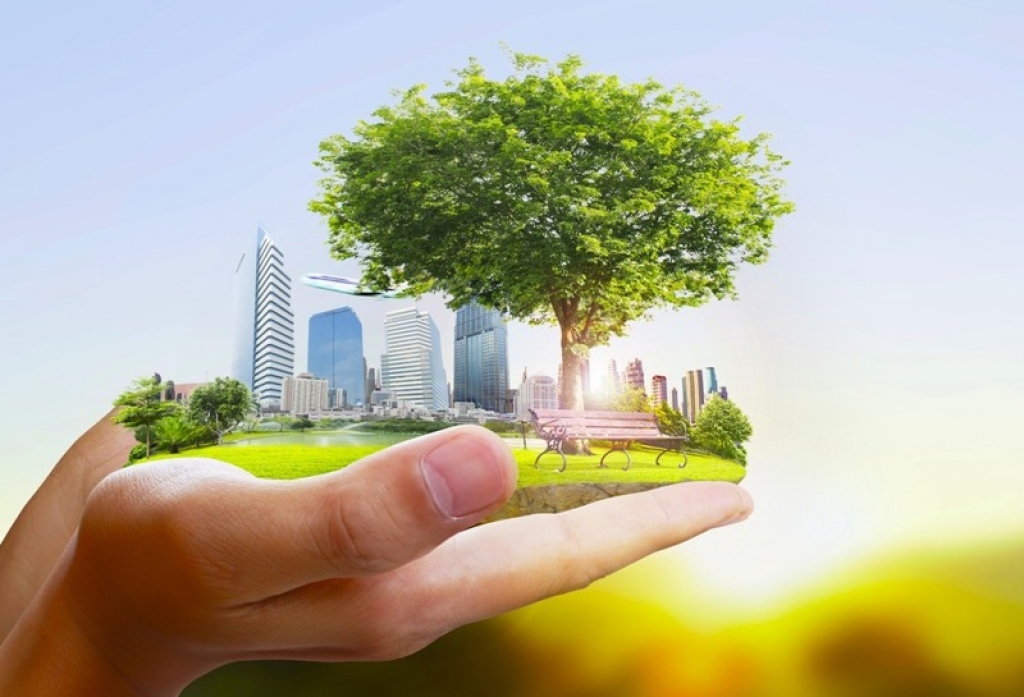 МУНИЦИПАЛЬНОЕ БЮДЖЕТНОЕ ОБЩЕОБРАЗОВАТЕЛЬНОЕ УЧРЕЖДЕНИЕ «СРЕДНЯЯ ОБЩЕОБРАЗОВАТЕЛЬНАЯ ШКОЛА № 25















ЭКОЛОГИЧЕСКИЙ ПРОЕКТПО РАЗВИТИЮ ГОРОДСКОЙ СРЕДЫ
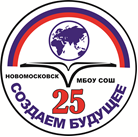 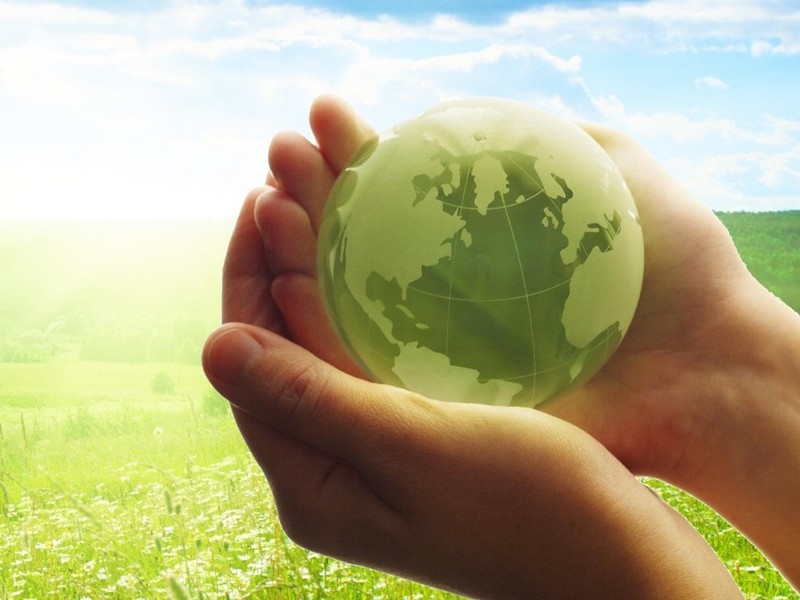 ПРОЕКТ«RECREATION BENCH»
Участники: 
Басова Анастасия    Фисенко Софья
Файзулина Яна
Антонинкова Софья  
 Куратор проекта: Кутловская Галина Сергеевна
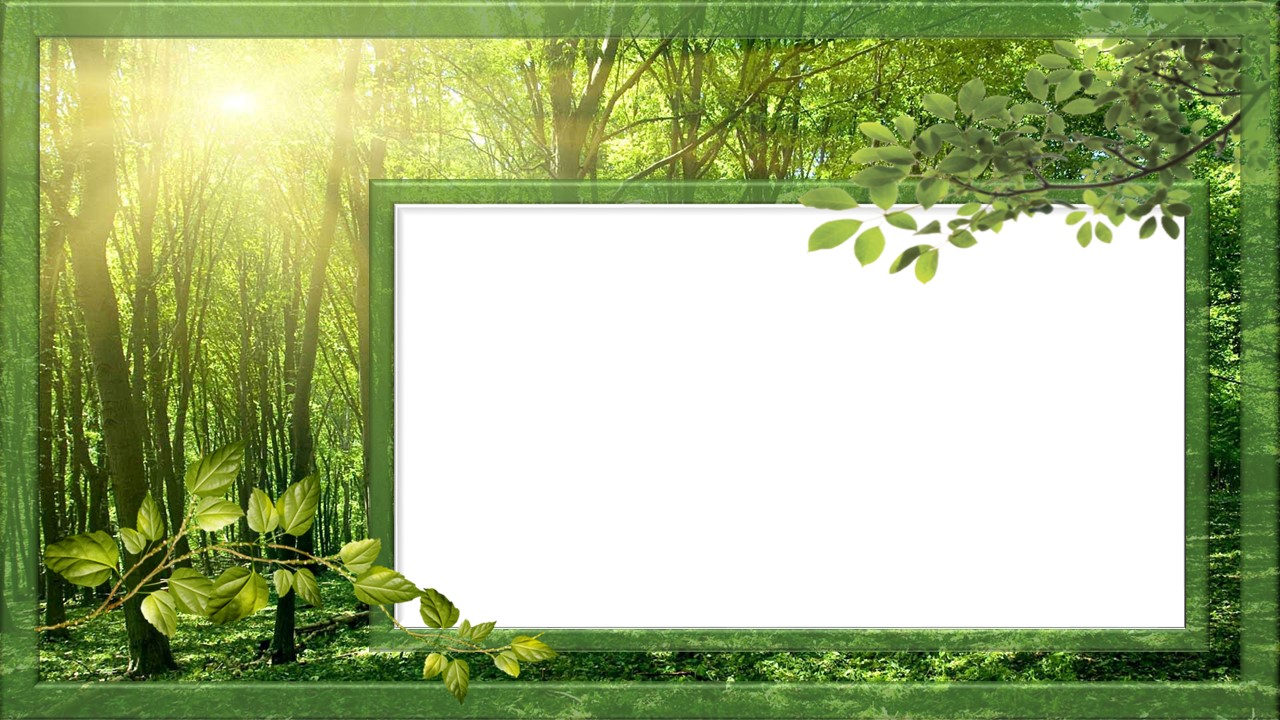 Актуальность проекта
Актуальность проекта
«Recreation BENCH»-эко-мебель можно расположить в любом месте нашего города, они послужат прекрасным местом отдыха для пожилых людей, для которых путь до дома или магазина бывает очень тяжел, и она никогда не потеряет своей актуальности, ведь вместо подлокотников и спинок будут растения, которые по желанию можно заменять, используя один и тот же контейнер. Наши скамеечки будут иметь зимний и летний вариант. 
Например одна из скамеечек, будет совмещает в себе простоту и одновременно дарить хорошее настроение. Деревянная доска с размерами 320х74 см имеет прорези для установки на прочные цветочные горшки, состоящие из специального устойчивого волокна.
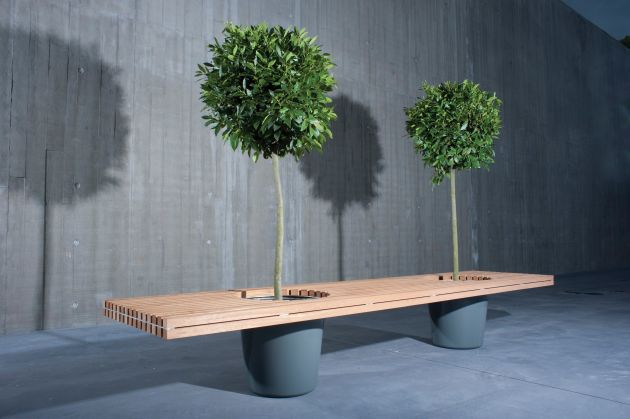 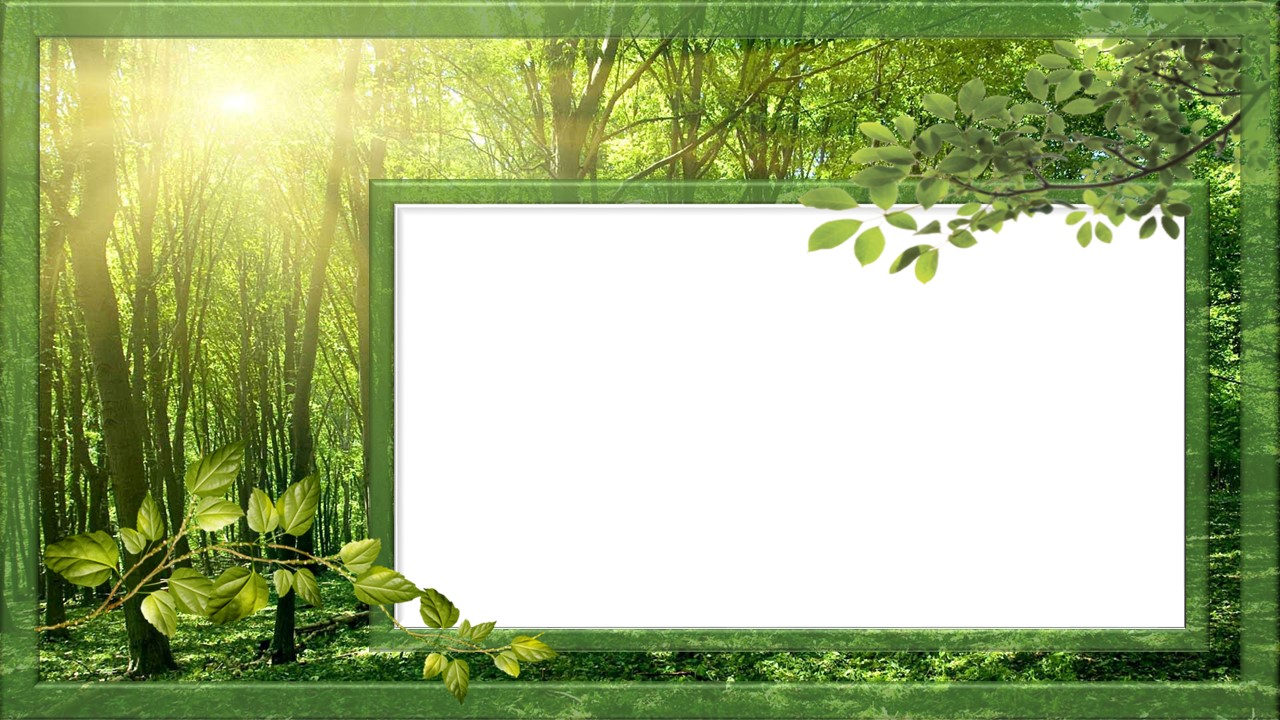 География проекта
Актуальность проекта
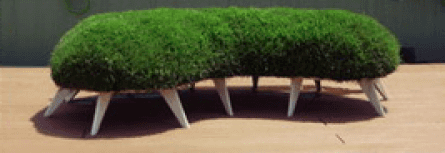 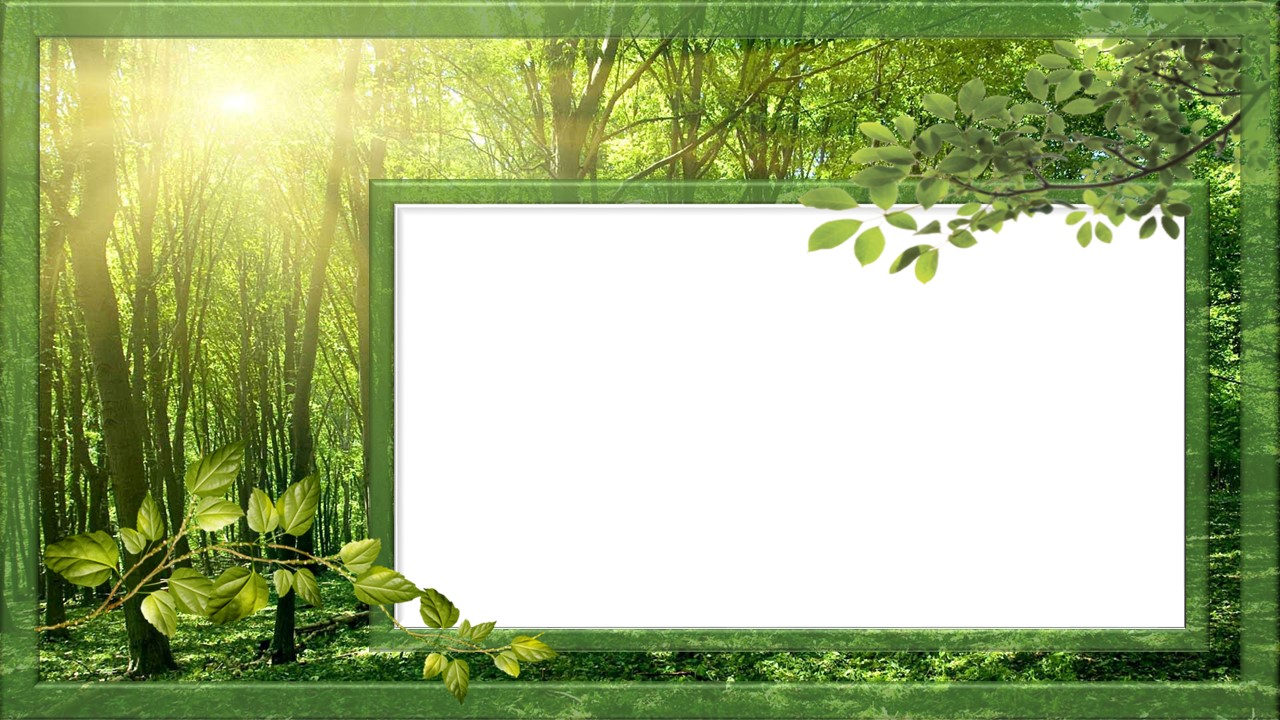 Целевая 
аудитория
Актуальность проекта
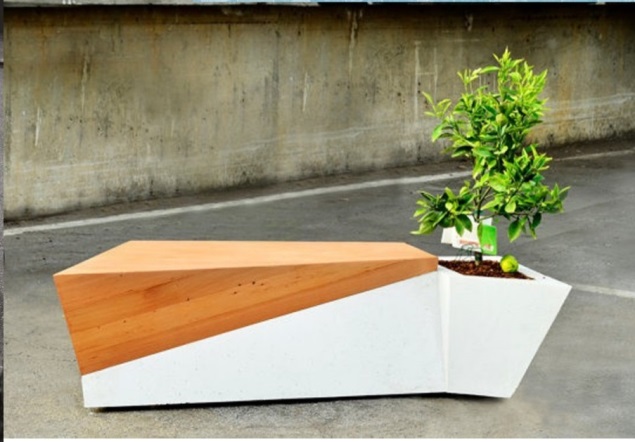 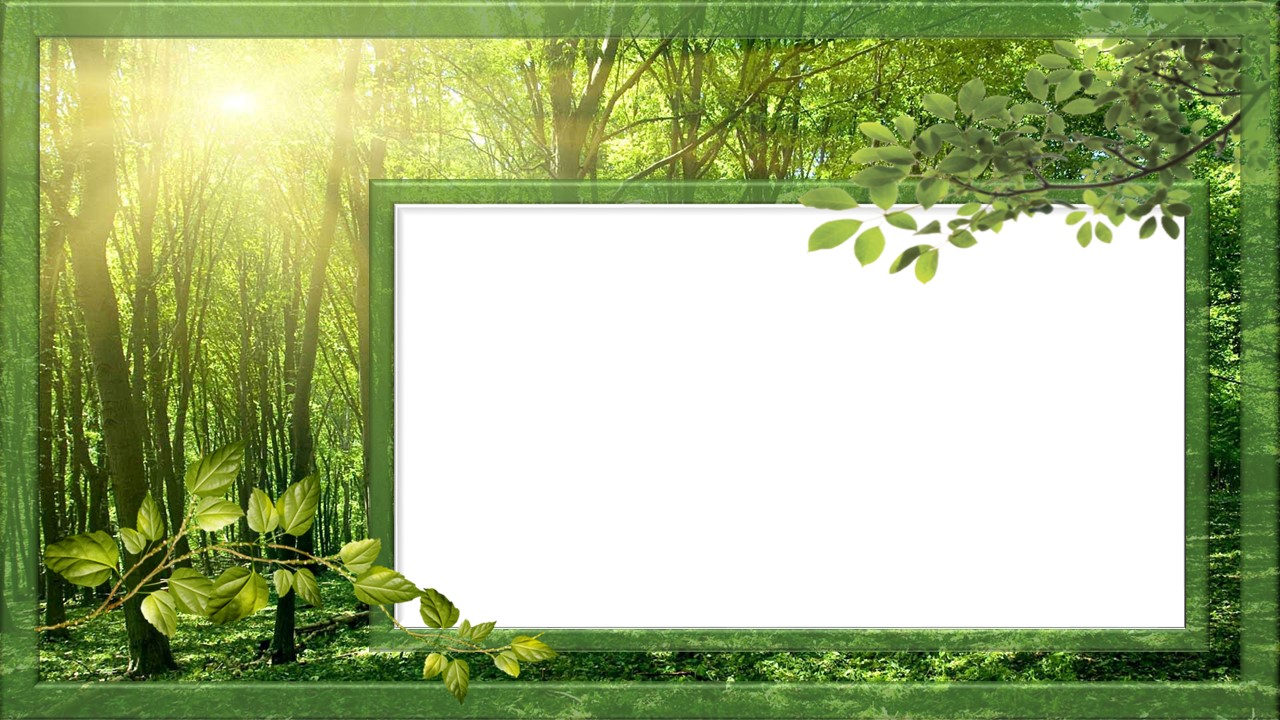 Актуальность проекта
Критерии эффективности
Проект «Recreation BENCH»
позволит благоустроить городскую среду в новом формате. Наши ЭКО-скамеечки принесут пользу: во-первых, старшему поколению дедушек и бабушек, которым отдых по дороге в магазин или домой необходим, да и просто гуляя по улице, захочется присесть отдохнуть,  во – вторых, креативные Эко-скамеечки внесут вклад в благоустройство городской среды.
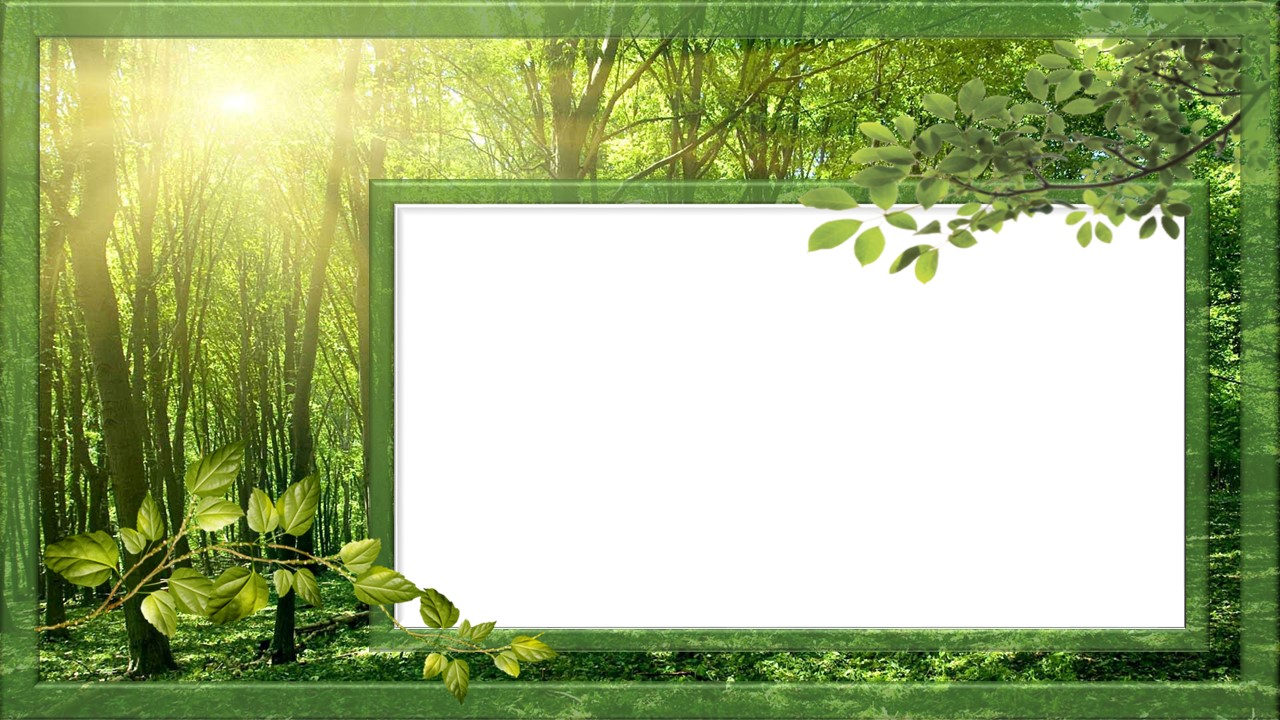 Актуальность проекта
Сроки реализации
Проект «Recreation BENCH»
долгосрочный.
1 этап реализации:
 март - апрель 2018 года,
2 этап:  май - 2018
Далее планируется создание в парках и дворах г. Новомосоквска эко –скамеечек.
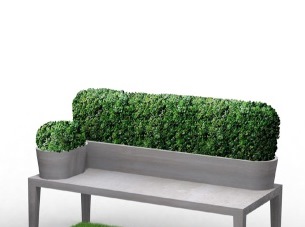 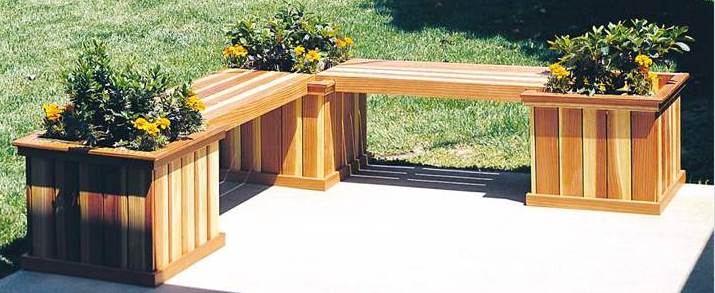 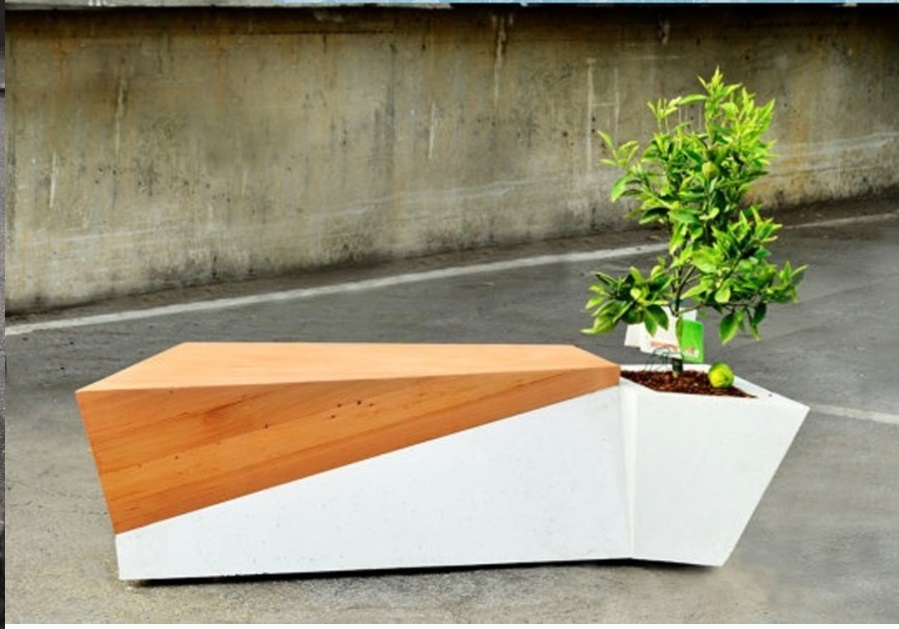 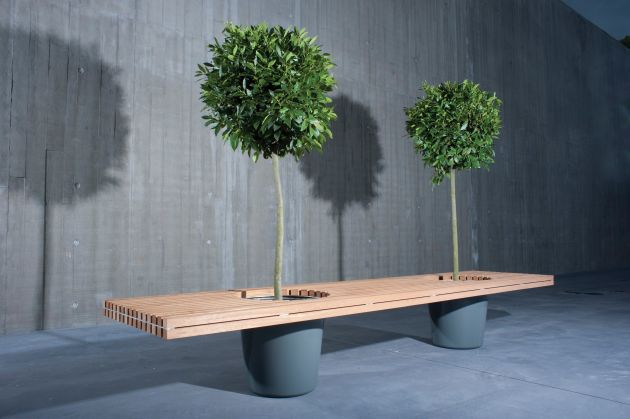 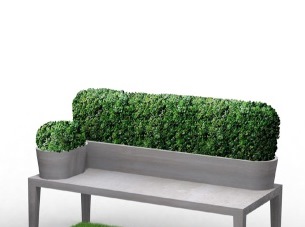 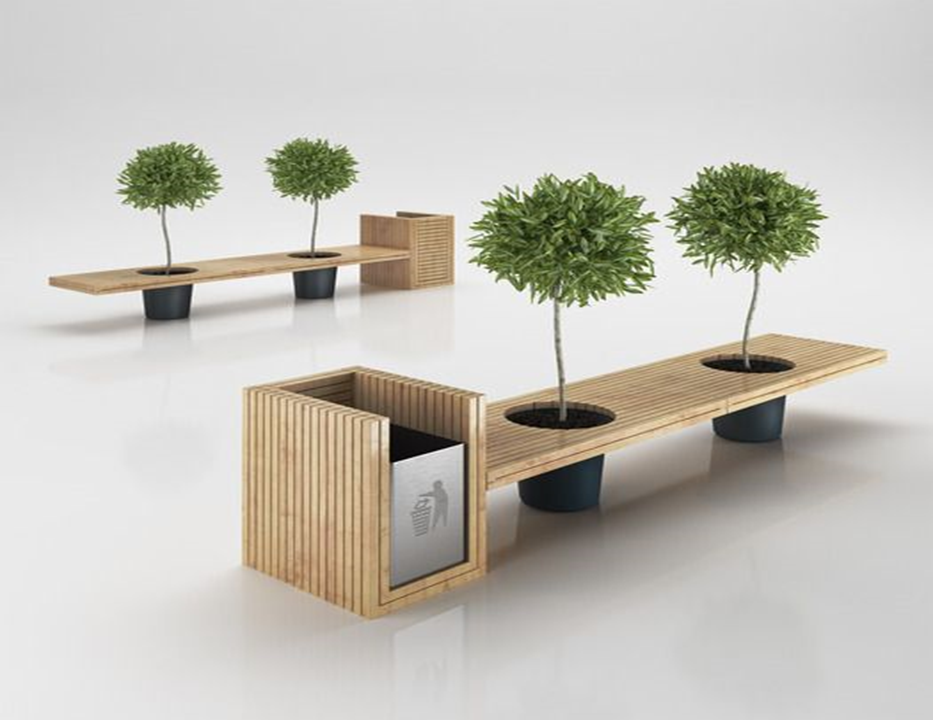 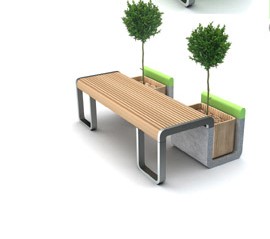 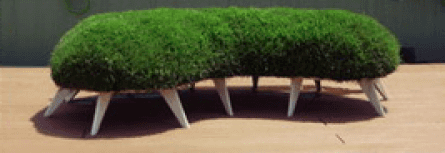